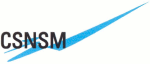 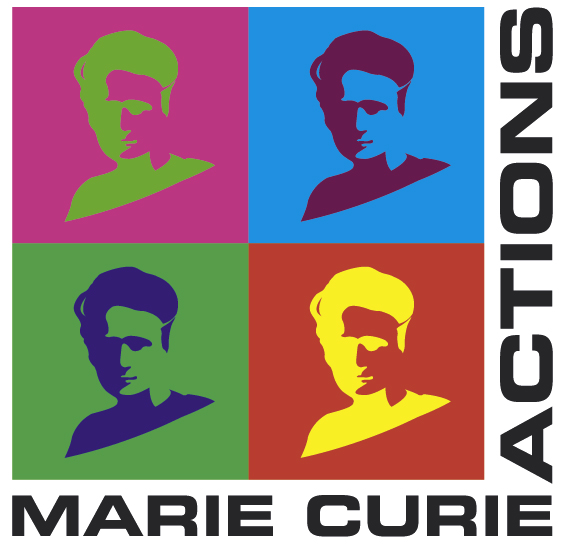 LUCIFER 
a potentially background-free approach to the search for 0nbb
Claudia Nones
CSNSM/CNRS-Orsay
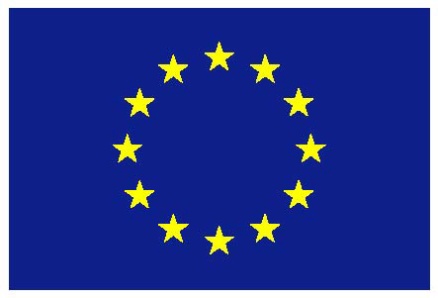 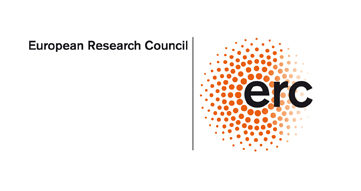 NOW2010 – September 4th - 11th, 2010 – Conca Specchiulla, Italy
Outline
Background and sensitivity in the search for 0nbb 


 The LUCIFER project


 The R&D activities @ LNGS and @ CSNSM-Orsay


 Perspectives & Conclusions
The size of the challenge
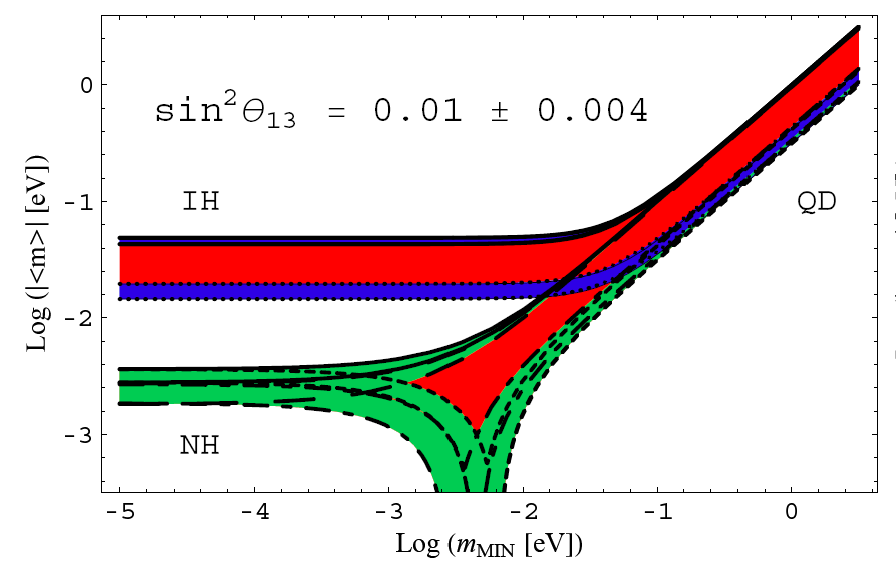 100 – 1000 counts/ y ton
76Ge claim
1 – 10 counts/ y ton
50 meV
15 meV
0.1 – 1 counts/ y ton
Goal: b= 10-3 – 10-4 c/keV/kg/y with a high energy resolution detector
The LUCIFER recipe
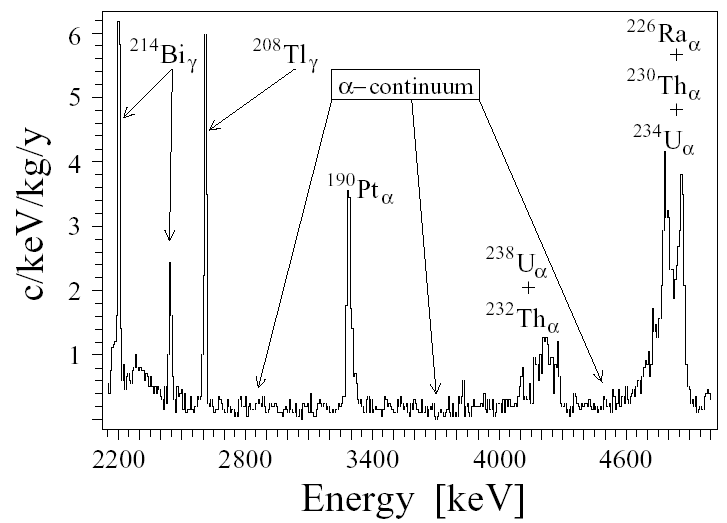 116Cd
100Mo
CUORICINO background
Energy-degraded a above 2615 keV
How to approach a 0 background experiment:
High energy resolution 
(no background from 2nbb)
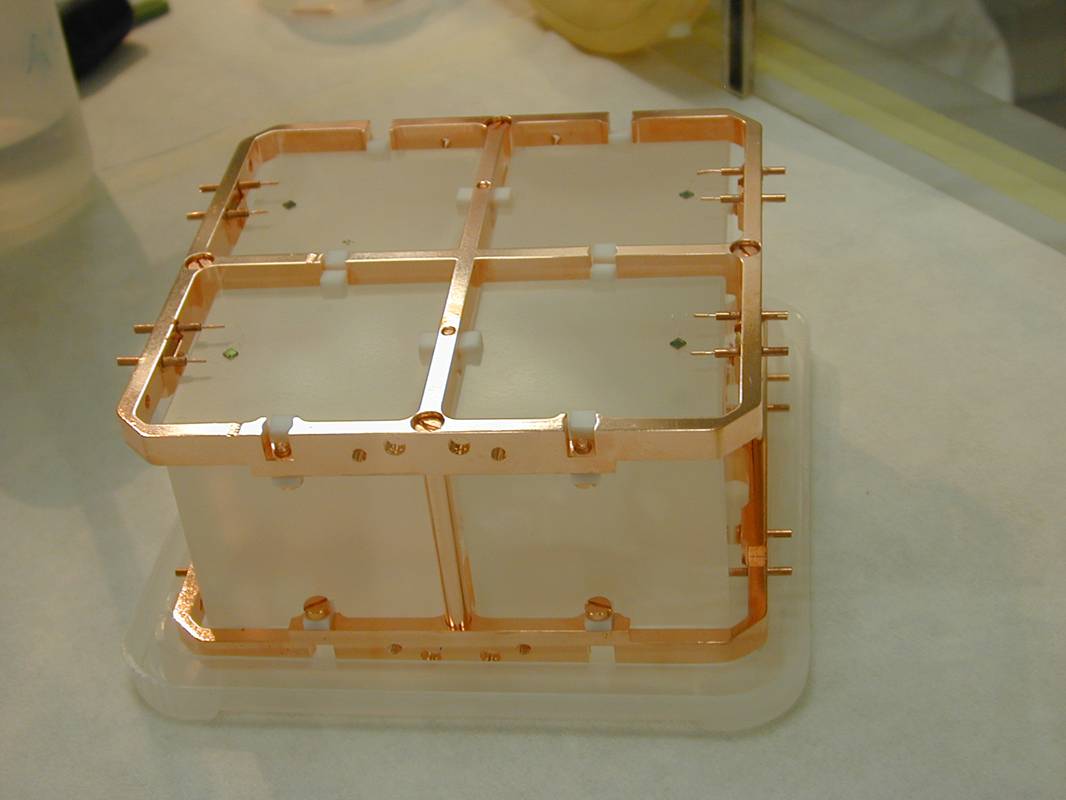 1
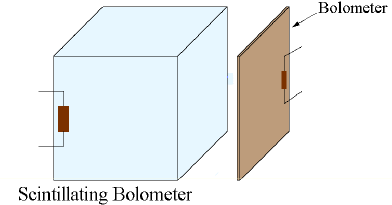 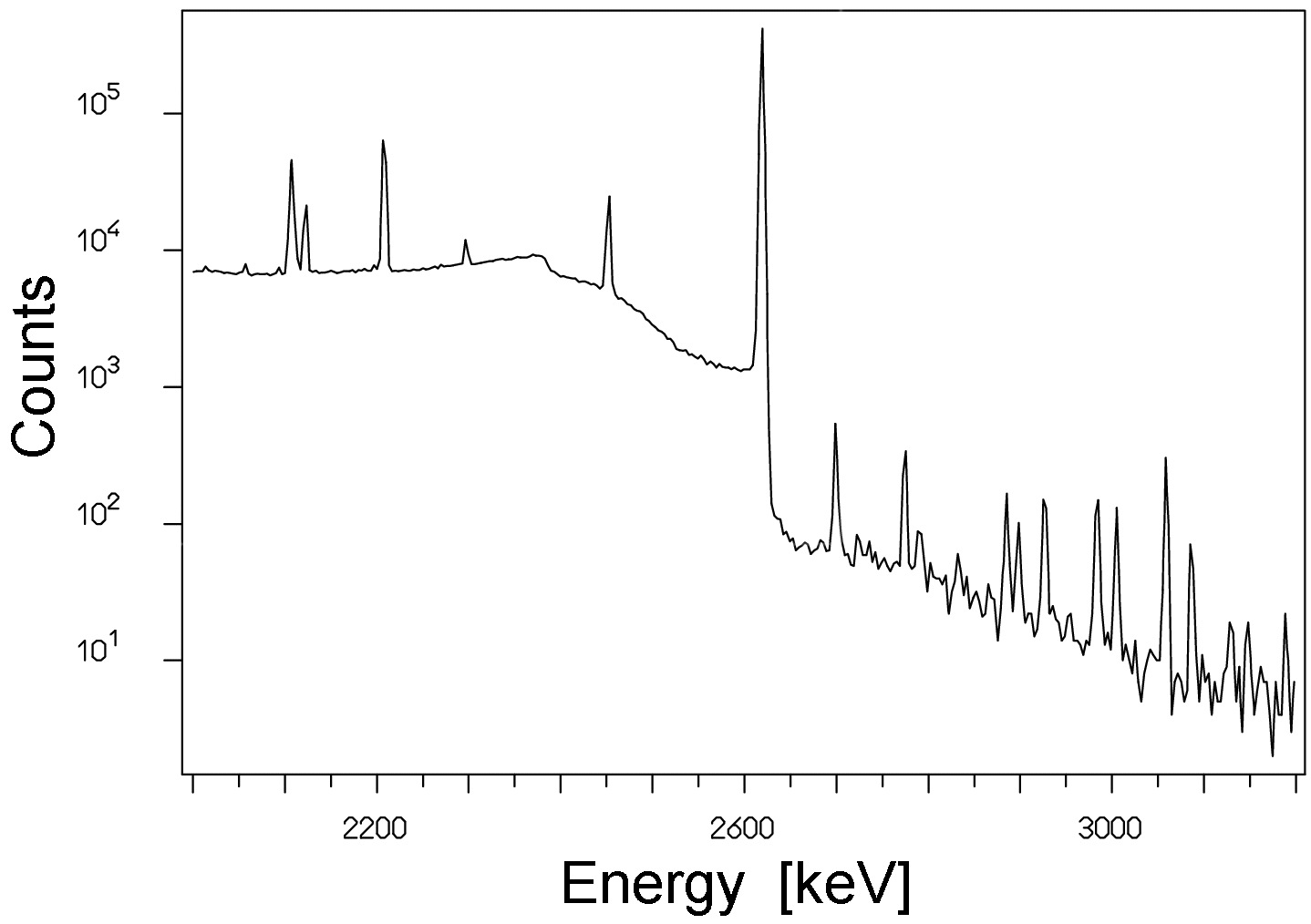 76Ge
130Te
2
Make irrelevant the g background
82Se
Bolometers
Discrimination between a and b particles
3
Environmental “underground” Background:
238U and 232Th trace contaminations
Isotope with a high Q value
A bolometer with embedded a high Q-value 0nbb isotope that also scintillates
Double read-out bolometers: heat + light
Reflecting foil
Scintillating crystal   under test
Vheat
Ge disk
Vlight
Copper frame
A device able to measure simultaneously the phonon (heat) excitations and the photon (scintillation) excitations generated in a crystal by the same nuclear event can efficiently discriminate alphas from betas / gammas.
The experimental basis for LUCIFER is the R&D activity performed by Stefano Pirro at LNGS, in the framework of the programs:

 BOLUX, funded by INFN – CSN5
 ILIAS-IDEA funded by the European Commission (WP2-P2)
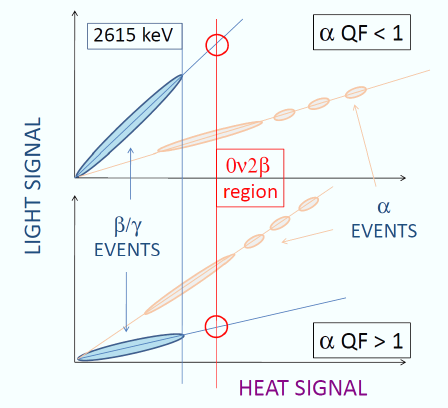 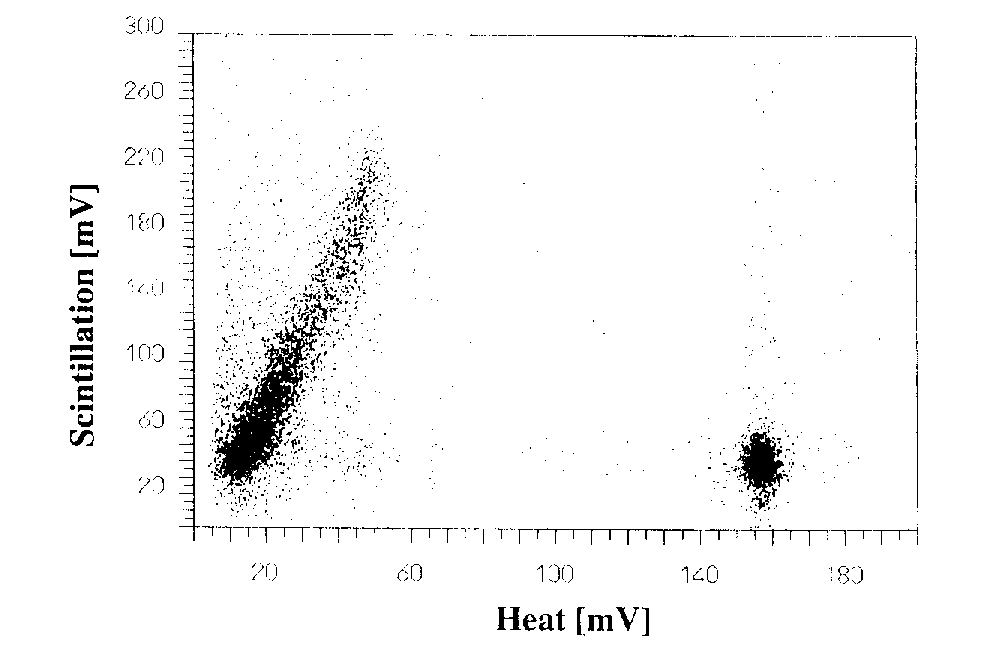 Original idea 
Milano group 
mid 1990’s 
CaF2 scintillating bolometer
Alphas emit a different amount of light with respect to beta/gamma of the same energy (normally lower → a QF < 1, but not in all cases).

A scatter plot light vs. heat separates alphas from betas / gammas.
beta
alpha
LUCIFER
Low-background Underground Cryogenics Installation For Elusive Rates
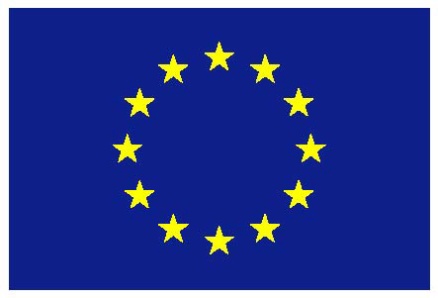 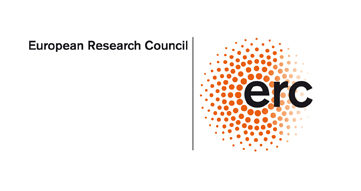 Principal Investigator:   Fernando Ferroni
Co-Investigator :        Andrea Giuliani
ERC-2009-AdG 247115
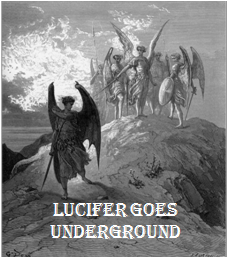 Double Beta Decay pilot project 
based on scintillating bolometers
Candidate isotopes in scintillating bolometers
Nucleus	I. A.      Q-value 	Materials successfully tested as bolometers
		  [%]	  [keV] 	in crystalline form

  76Ge	7.8		2039	Ge
136Xe	8.9		2479	NONE
130Te	33.8		2527	TeO2
116Cd	7.5		2802	CdWO4, CdMoO4		
  82Se	9.2		2995	ZnSe	
100Mo	9.6		3034	PbMoO4, CaMoO4, SrMoO4, CdMoO4, SrMoO4, 								ZnMoO4,  Li2MoO4, MgMoO4	
  96Zr	2.8		3350	ZrO2	
150Nd	5.6		3367	NONE → many attempts	
 48Ca	0.187	4270	CaF2, CaMoO4
Underlined compounds are good scintillators
Four high Q-value candidates (116Cd – 100Mo – 82Se – 48Ca) 
can be studied as scintillating bolometers
The choice of the isotope
There are 3 main candidates
113Cd beta emitter
113Cd high neutron cross-section
Transition energy does not indicate a preference
Pros
Cons
Active isotope: 82Se
Decay: 82Se ->  82Kr + 2e-
Q-Value: 2995 keV
Abundance: 9%
The baseline: ZnSe
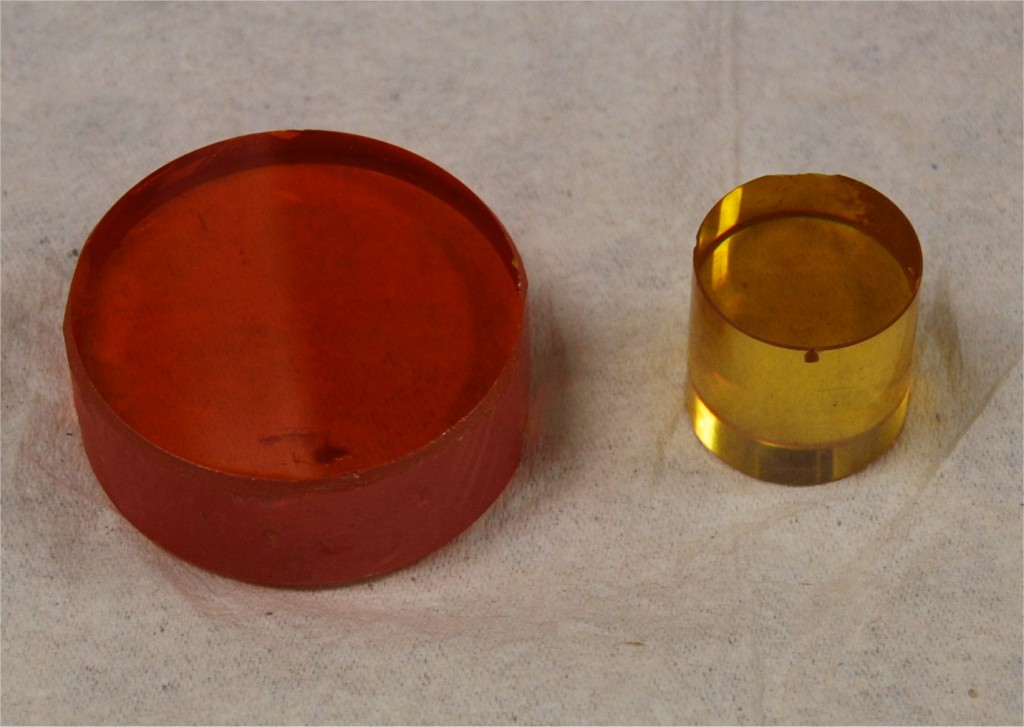  4 cm, 
1.7 cm height, 
120 g
Results @ LNGS (1)
f=2 cm, 3 cm height, 39 g
QF > 1: alphas give more light than gammas 
→ risk of leakage in the beta/gamma region?
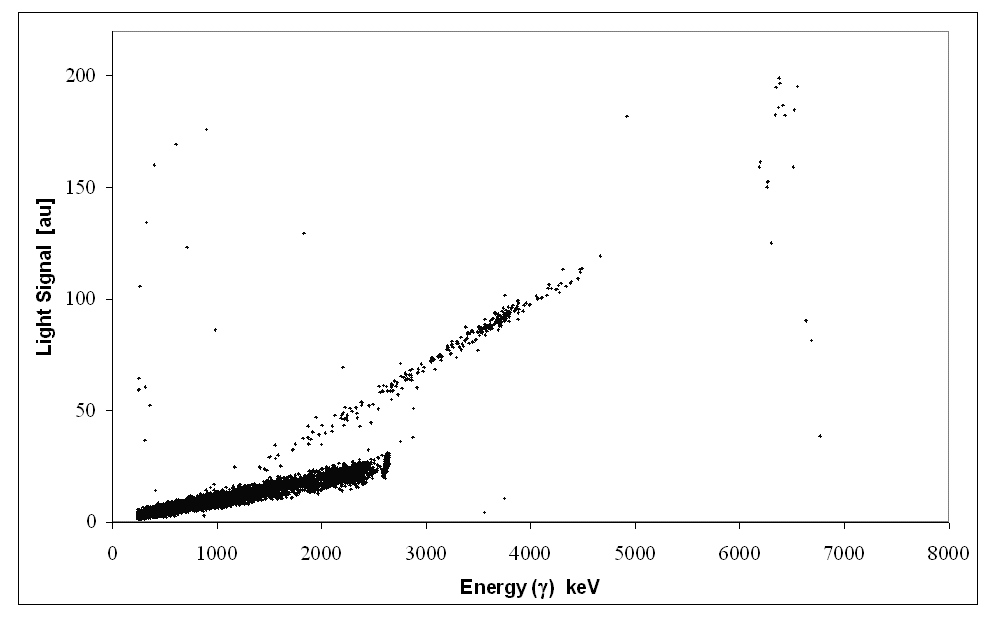 Just an example
Q-value of 82Se
2615 keV: 
the end of g radioactivity
a
Background free area
b/g
Results @ LNGS (2)
Pulse shape discrimination in light detector
 (very preliminary)
Spring 2010
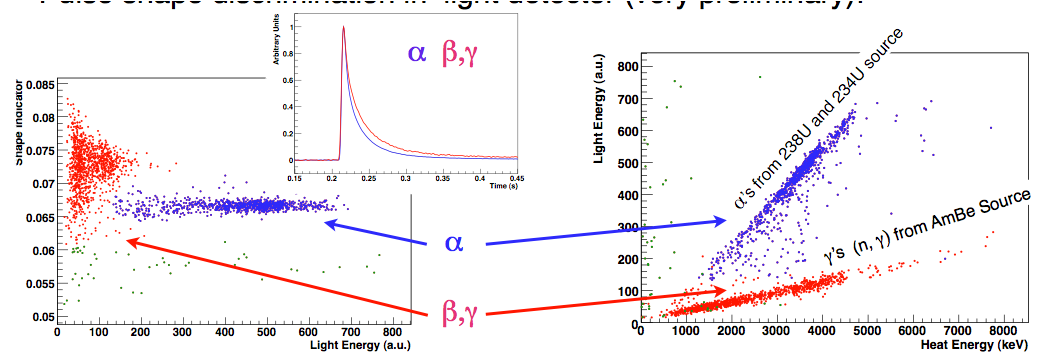 Final surprise: 
pulse shape discrimination in the heat signal
There are no enough data to conclude that pulse shape discrimination is sufficient to reject alphas at the desired level, but it is surely crucial to investigate this opportunity.
ZnSe optical properties
From preliminary measurements performed on ZnSe bolometric and scintillation characteristics:

 very promising results on the amplitude of scintillation signal 
 very promising capability to discriminate between a and b particles
Preliminary
Nevertheless
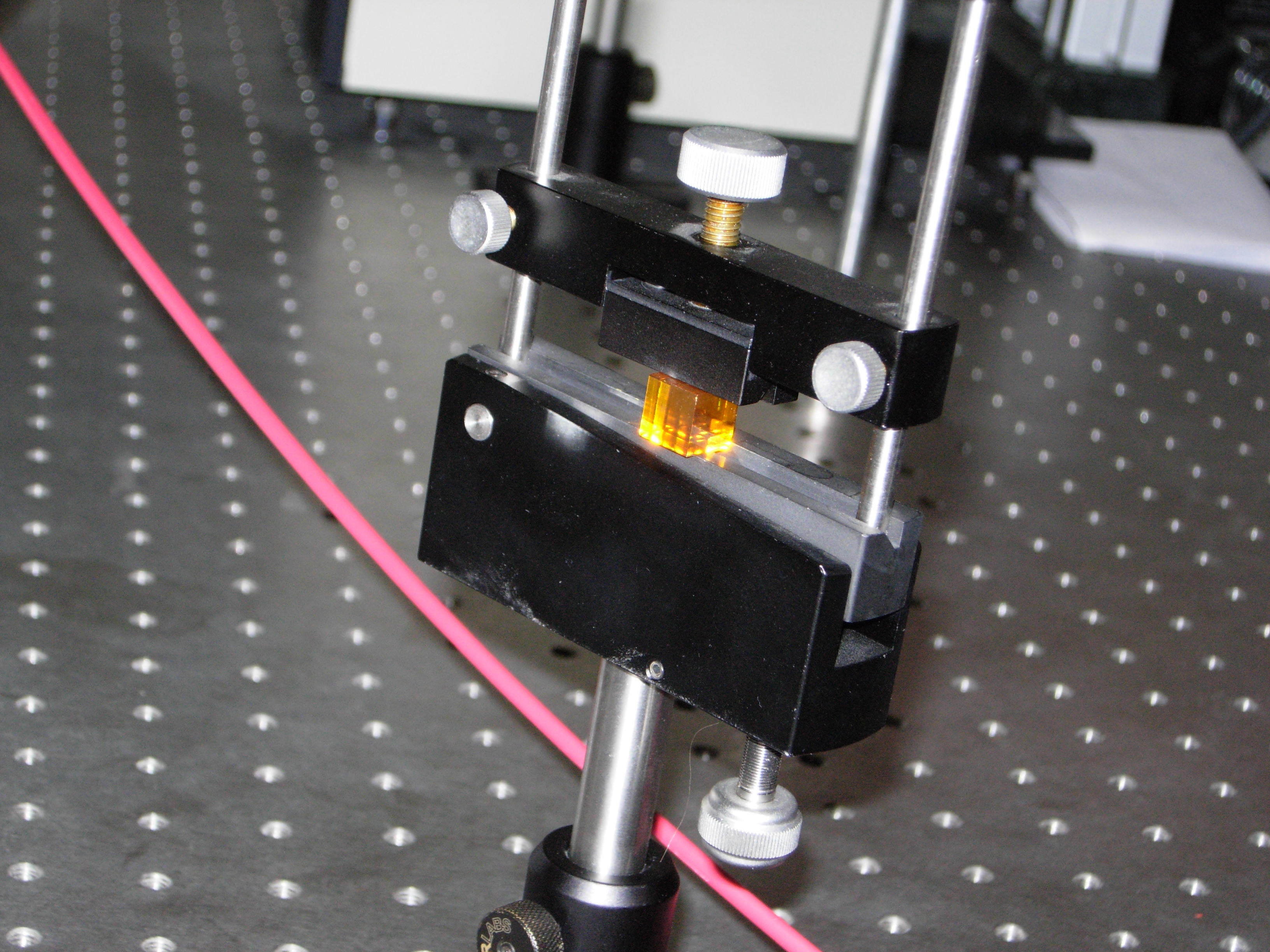 Quenching factor > 1
Quite large spread of characteristics 
(even among samples delivered by the same producer)
Study of optical properties (optical trasmission and luminescence)
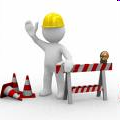 Study of the effect of impurities and local defect on the optical properties of ZnSe crystals
Sample: 1x1x1 cm3 - ZnSe
Study of ZnSe optical properties @ CSNSM
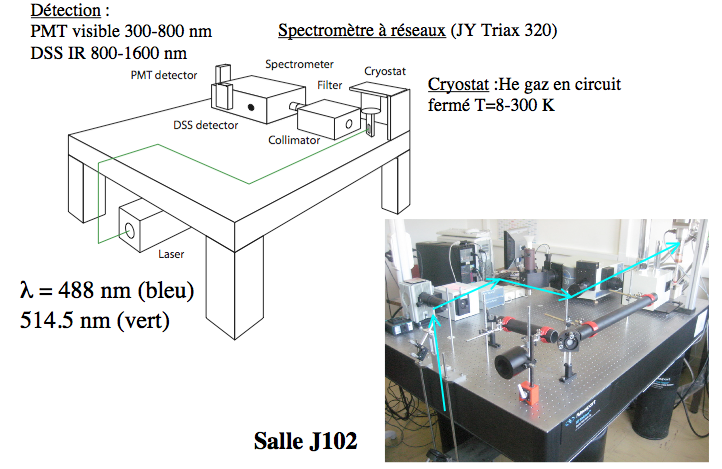 Courtesy of O. Plantevin
Photo-luminescence measurements @ CSNSM
A
Preliminary
July 2010
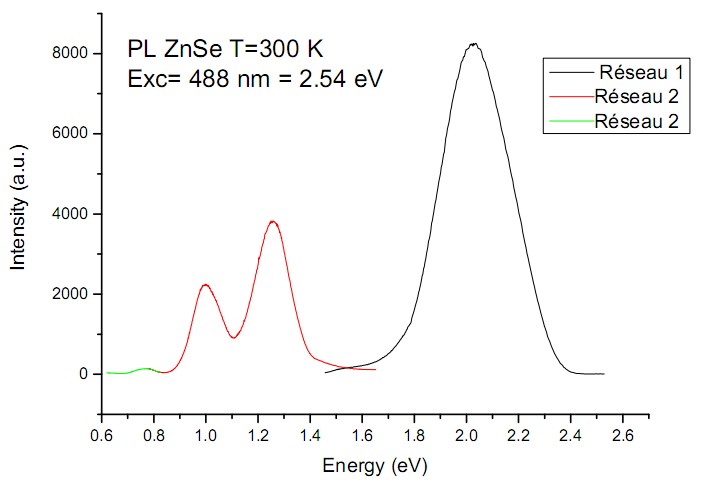 B
C
D
Next steps:
 photoluminescence @ low temperatures
LUCIFER detector structure
Possible location: 
ex-Cuoricino cryostat @ LNGS
Preliminary
Tower: 
12 single modules
Single module: 
4 ZnSe crystals 
and 1 light detector
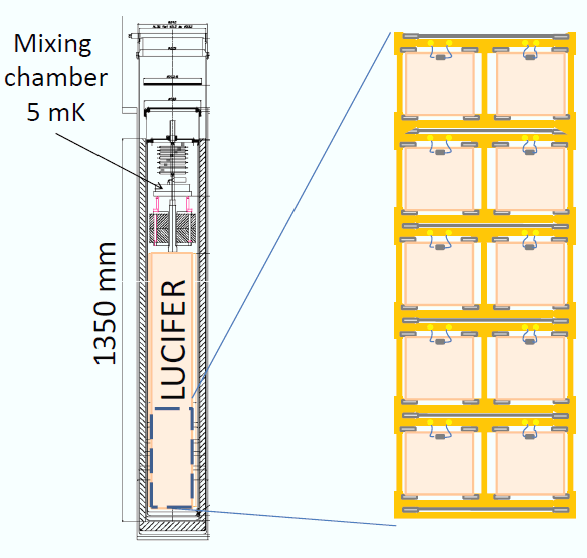 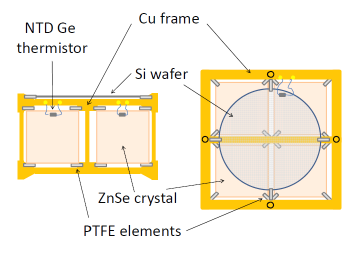 LUCIFER is a demonstrator…
The physics reach
…but has a remarkable sensitivity by itself
From the LUCIFER proposal:
More realistic evaluation:10 kg of isotope
~100 meV as <mbb> sensitivity
Optimistic evaluation, assuming full success for several difficult tasks: 	
  negotiate a good contract for enrichment →  Zelenogorsk (Russia), URENCO (NL)
  get radiopure and chemically pure isotope after enrichment
  efficient crystallization → Institute for Single Crystals, Kharkov, Ukraina
  optimize bolometric performance of ZnSe crystals
LUCIFER next steps
Procurement of the enriched material
NEXT STEPS
Cristal growth optimization
Optimization of light detectors
Optimization of ZnSe scintillating bolometers
LUCIFER 
Kick-off
LUCIFER Assembly
Data taking
First physics results
2014
Conclusions & Perspectives
A 0 background approach is mandatory to reach sensitivities useful to scan completely the inverted hierarchy region.

 Double read-out detectors (heat+light) are a powerful tool. 

 LUCIFER is the first full demonstrator of this technique.

 An intense R&D programme is going on.

 LUCIFER data taking: 2014.
BACK-UP
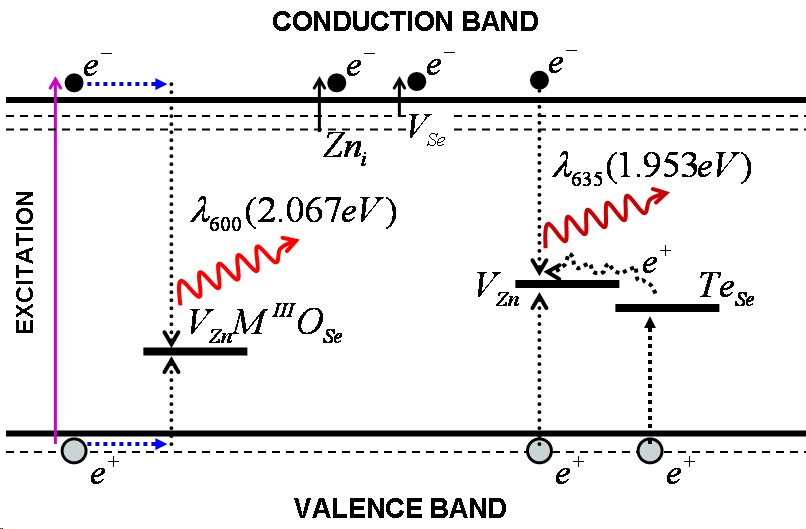 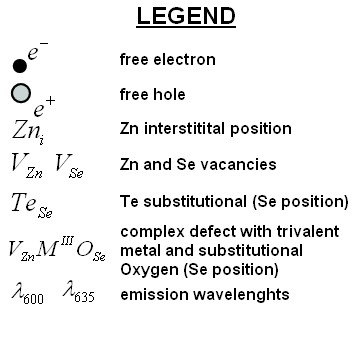 N. Starzhinskiy et al, IEEE Trans. Nucl. Science, 55, 1542 (2008)